GEO 241: Geographic Information Systems I
Week 4: Data Creation – Spatial and Attribute Data
                 Using Field Calculator
                 Joins – Join Attribute Data
Geographic Information Systems I | Department of Geography, DePaul University. Nandhini Gulasingam
Next Week (Week 5) – IMPORTANT!!!
Midterm Exam
		           - Theory & Practical
                 - 2 ½ hours
		           - Whatever we have covered so far from day 1
   		           - Open book 

Assignment 4 due Week 6 (Oct 12), but completing it before the Midterm will be helpful
Geographic Information Systems I | Department of Geography, DePaul University. Nandhini Gulasingam 		                   	                  2
Creating Data
To create a map you will need

Spatial data: 
Shapefile that includes the shape, boundary or location 
Attribute data: 
Attributes, values or characteristics of the shape, boundary or location
Geographic Information Systems - I| Department of Geography, DePaul University. Nandhini Gulasingam 	                   	                  3
Creating Data
Methods of creating data (partial list)

Attribute data: 
Joining* 
Manual data entry*
Field calculator

Spatial data: 
Digitizing*
Selecting and exporting (subsets)
Geocoding
Buffers

* Will learn today
Geographic Information Systems - I| Department of Geography, DePaul University. Nandhini Gulasingam 	                   	                  4
Creating Attribute Data
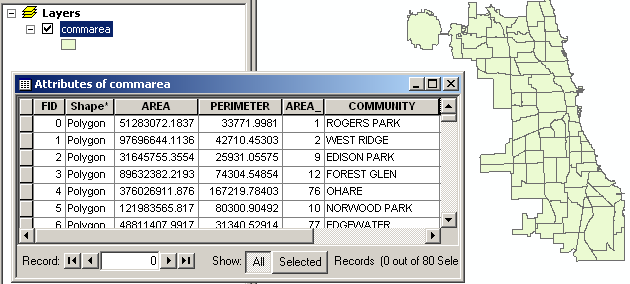 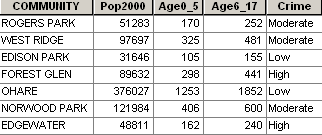 Attribute data contains details of the characteristics of the shape
Spatial data contains details of the shape
Geographic Information Systems - I| Department of Geography, DePaul University. Nandhini Gulasingam 	                   	                  5
Creating Attribute Data
Why?
Most spatial data do not include attribute data
Spatial data and attribute data come as separate files
Attribute data needs to be joined with spatial data to create maps

Attribute data can be combined with spatial data by
Manually entering 
Joining
Geographic Information Systems - I| Department of Geography, DePaul University. Nandhini Gulasingam 	                   	                  6
Few things about Attribute Data
Attribute data is typically stored in tables that are linked/associated with the spatial data
This allows us to 
Search/retrieve  data based on a criteria
Perform analysis
Geographic Information Systems - I| Department of Geography, DePaul University. Nandhini Gulasingam 	                   	                  7
Database Terminology
Field Name
Column
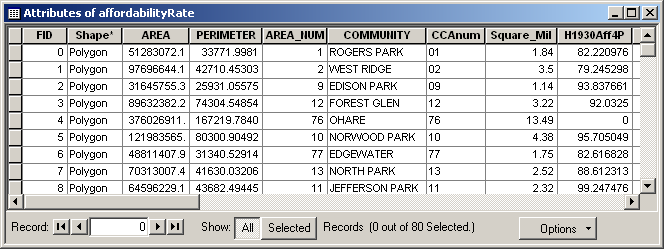 Row
Table
Value
Total # of records
Table: Consists of rows and columns
Row  = Record
Columns = Filed
Value = Cell (Values are case sensitive)
Field Name = Variable
Geographic Information Systems - I| Department of Geography, DePaul University. Nandhini Gulasingam 	                   	                  8
Database Concepts
Data Types

Data type is a way of classifying your data. i.e. it indicates what type of data it contains

E.g. Text, Number, Date, Binary, Image
Geographic Information Systems - I| Department of Geography, DePaul University. Nandhini Gulasingam 	                   	                  9
Database Concepts
Data Types
Numeric: Numeric fields can be stored as one of four 
      numeric data types 

	 Short Integer
      Long Integer               

      Float
      Double
Whole Numbers
Decimal Numbers
Geographic Information Systems - I| Department of Geography, DePaul University. Nandhini Gulasingam 	                   	                  10
Database Concepts
Data Types
Numeric:

      (i) Short integer – 
Saves values between -32,000 and +32,000 
Whole numbers OLNY
e.g.  Number of students in a class – 50
                Age – 16
                Year of house built  - 1996
Geographic Information Systems - I| Department of Geography, DePaul University. Nandhini Gulasingam 	                   	                  11
Database Concepts
Data Types…
Numeric: 

      (ii) Long integer  - 
Saves values between -2 billion and +2 billion
Whole numbers OLNY
e.g. Total population  - 234500
           Income – 45000
Geographic Information Systems - I| Department of Geography, DePaul University. Nandhini Gulasingam 	                   	                  12
Database Concepts
Data Types…
Numeric:

      (iii) Float – 
Saves values between -32,000 and +32,000
Saves decimal values. 
e.g. Percent unemployed – 23.76

(iv) Double- 
Saves values between -2 billion and +2 billion
Saves decimal values. 
e.g. Average Income – 400000.56
Geographic Information Systems - I| Department of Geography, DePaul University. Nandhini Gulasingam 	                   	                  13
Database Concepts
Data Types…
(2) Text: 
Stores alphanumeric characters and special characters
e.g. Address  - 234 S. Wabash Apt# 2B

(3) Date: 
Stores date and time data
e.g. Building permit issued date – 10-20-1990
Geographic Information Systems - I| Department of Geography, DePaul University. Nandhini Gulasingam 	                  	                  14
Database Concepts
What data type should be used to store the 
following info?

Community Area Name	    6.  Zipcode
Population			    7.  Percent Change
Median Income		    8.  Square Miles
Percent Unemployed	    9.  Area
Building Status		   10. GPA
Geographic Information Systems - I| Department of Geography, DePaul University. Nandhini Gulasingam	                   	                  15
Database Concepts
What data type will you use for the following data?
Geographic Information Systems - I| Department of Geography, DePaul University. Nandhini Gulasingam	                   	                  16
Database Concepts
Creating  Field Names
Things to remember when creating Field Names
Should start with a character
Can have character, number or underscore
Cannot exceed 10 characters
Cannot contain special characters other than underscore
Valid filed names: Pop2000, MedInc90, PctEmp, Bld_Type

Invalid field names: %unemp, percentUnemployed, 90_bldType, Type&Score
Geographic Information Systems - I| Department of Geography, DePaul University. Nandhini Gulasingam	                   	                  17
Database Concepts
Which field names are invalid? Why?

1. Population 2000
2. Pop 2000
3. Pop_2000
4. 2000_Population
5. Pop_2000%
6. Population_2000
Geographic Information Systems - I| Department of Geography, DePaul University. Nandhini Gulasingam	                   	                  18
Creating Attribute Data
Methods
(1) Manual entry 
(2) Joining
Geographic Information Systems - I| Department of Geography, DePaul University. Nandhini Gulasingam 	                   	                  19
Creating Attribute Data- Manual
(1) Manual Entry
Why?
Add new attribute data 
Change existing data
When? 
Sometimes it is easier to make a small change 
Enter a few values manually
How? 
Create a field (Use the correct naming convention)
Select Data Type (Select correct data type for the variable)
Enter data in edit mode
Save the data
Geographic Information Systems - I| Department of Geography, DePaul University. Nandhini Gulasingam 	                   	                  20
Creating Attribute Data- Join
(2) Joining
Why?






Spatial and non-spatial data come in separate files
Attribute data formats: Excel, .dbf,  .csv, access, database, PDF, etc.
It is easier to join the attribute data than re-entering
Attribute Data
Spatial Data
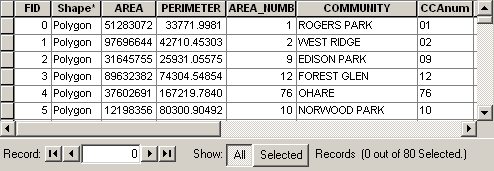 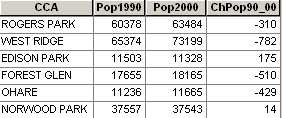 Includes only the attribute 
data for CCA. Doesn’t include
the boundary info.
Includes only the boundary data for 
the Chicago Community Areas (CCA)
Geographic Information Systems - I| Department of Geography, DePaul University. Nandhini Gulasingam 	                   	                  21
Creating Attribute Data- Join
How? (Rules)
Spatial data (Shapefile) and the attribute data should have a common field
The field name does not have to be the same, but the data type has to be the same. i.e. you join numbers to numbers, text to text, and so on. 
Values of the two matching fields have to be the same
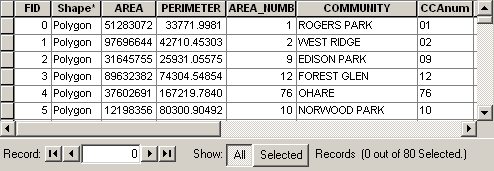 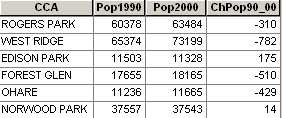 Geographic Information Systems - I| Department of Geography, DePaul University. Nandhini Gulasingam 	                   	                  22
Creating Attribute Data- Join
When the join is performed, the 2 separate tables become one containing the information from both tables
The join is a temporary relationship and may be removed when it is no longer needed.
Geographic Information Systems - I| Department of Geography, DePaul University. Nandhini Gulasingam 	                   	                  23
Creating Attribute Data- Join
Question: Which fields will you use to join the 2 tables?
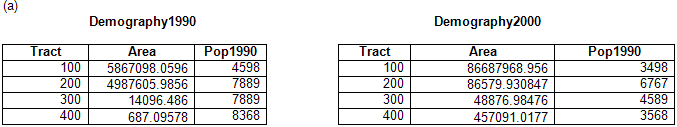 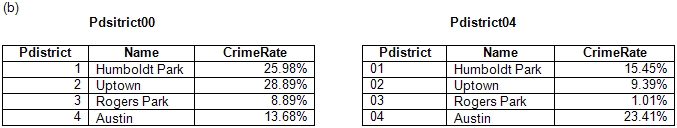 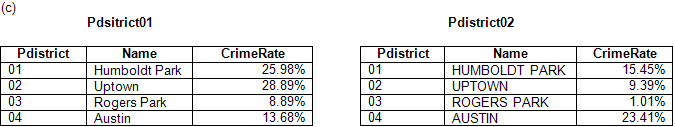 Geographic Information Systems - I| Department of Geography, DePaul University. Nandhini Gulasingam	                   	                  24
Creating Spatial Data - Digitizing
What?
A process of converting features of a paper map or an image to a digital format
Trace the boundary or shape to create a new shapefile
Example:
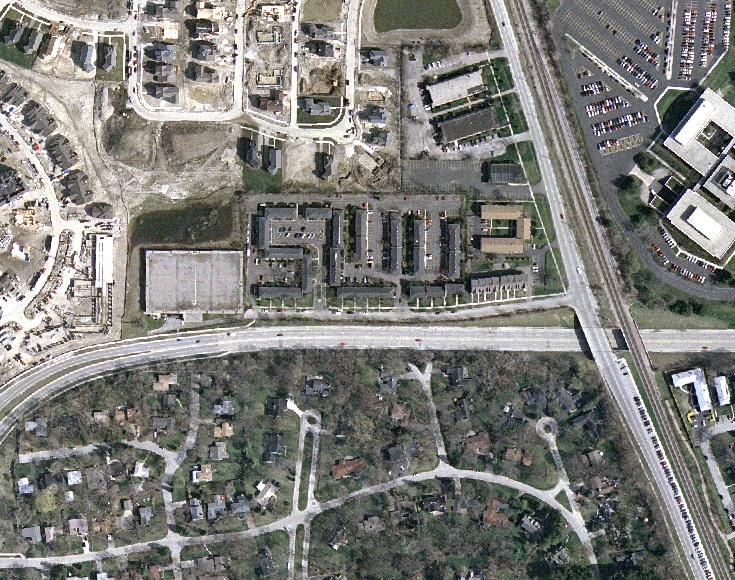 Geographic Information Systems - I| Department of Geography, DePaul University. Nandhini Gulasingam	                   	                  25
Creating Spatial Data - Digitizing
Why?
Create spatial data
Not always readily available
Unobtainable 
Too expensive

Modify spatial data 
Add new features to the existing shapefile  
E.g. New Schools are added to the CPS school point shapefile
Modify an existing shape
E.g. Ward boundaries are changed in the wards shapefile
Delete an existing feature
E.g. New Schools are added to the CPS school point shapefile
Geographic Information Systems - I| Department of Geography, DePaul University. Nandhini Gulasingam	                   	                  26
Creating Spatial Data - Digitizing
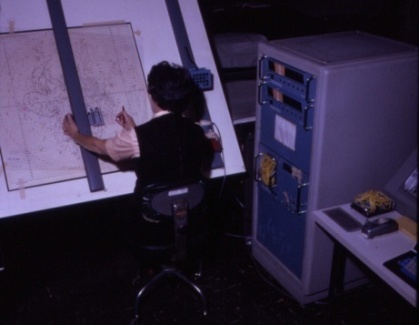 How?
Freehand
Manually trace the boundaries or features
Digital Tablet
An input device that enables you to enter drawings and sketches into a computer
E.g.
Manually Creating the Maps
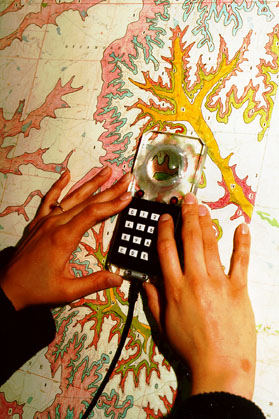 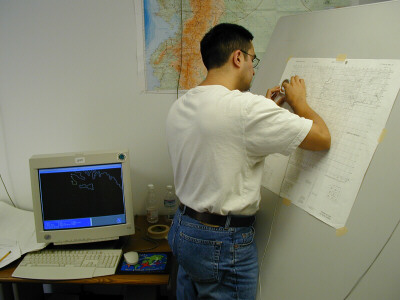 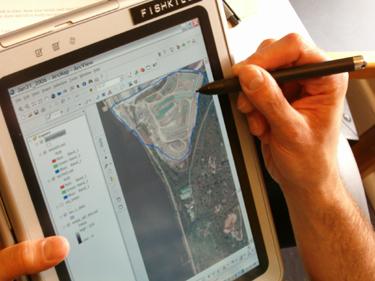 Digitizing Tablets - Newer
Digitizing Tablets – Older
Geographic Information Systems - I| Department of Geography, DePaul University. Nandhini Gulasingam 	                   	                  27
Creating Spatial Data - Digitizing
Process
Create empty shapefile using ArcCatalog
Set the coordinate system (to locate the feature correctly)
Trace the shape
Add attribute data
Geographic Information Systems - I| Department of Geography, DePaul University. Nandhini Gulasingam 	                   	                  28
Lab 4
Digitizing shapefile
Adding fields, defining data types and entering data manually
Sorting, calculating field values
Joining data
Geographic Information Systems - I| Department of Geography, DePaul University. Nandhini Gulasingam 	                   	                  29